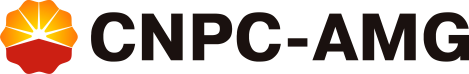 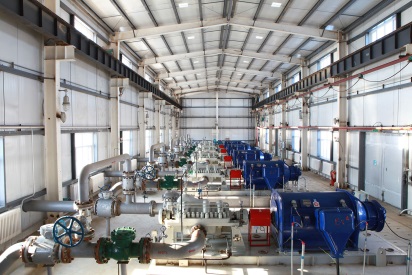 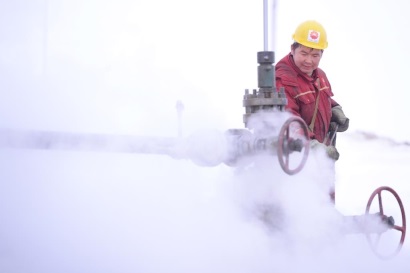 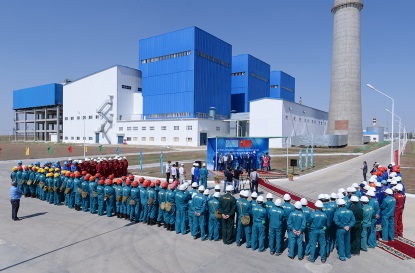 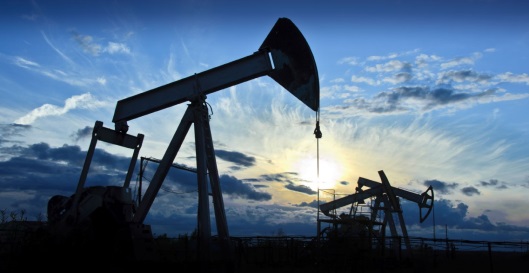 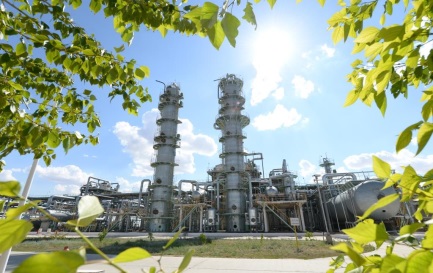 Доклад АО «СНПС-Актобемунайгаз» о природоохранной деятельности
г.Актобе, 2020 год
Общая информация
АО «СНПС-Актобемунайгаз» осуществляет добычу нефти, нефтяного газа и газового конденсата  на месторождениях:
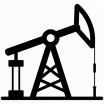 м/р Жанажол
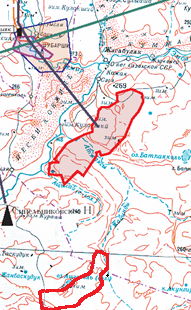 м/р Кенкияк надсолевой/подсолевой
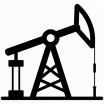 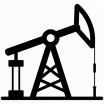 м/р Северная трува
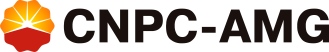 Основные показатели ПХД
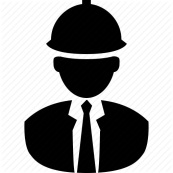 Более 6000 человек персонала
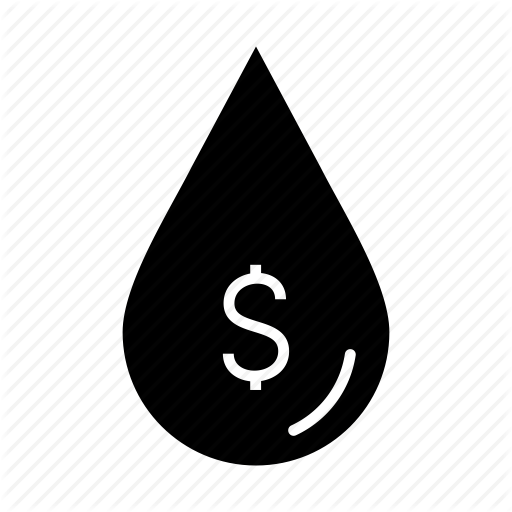 Налоговые отчисления в бюджет за 2019 год  - 156,6 млрд.тенге
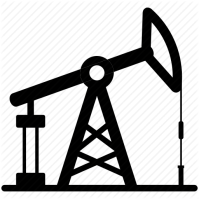 Добыча нефти за 2019 год – 3,7 млн. тонн
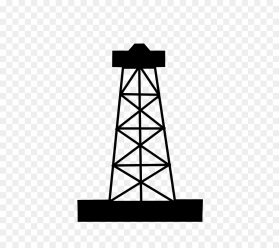 Добыча газа за 2019 год – 6 061, 4 млн. м3
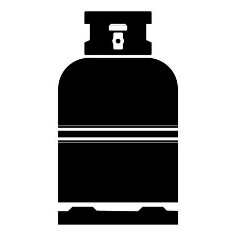 Объем подготовленного сжиженного газа - 674,3 тыс. тонн
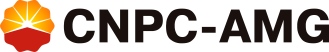 Жанажольский нефтегазоперерабатывающий комплекс (ЖНГК)
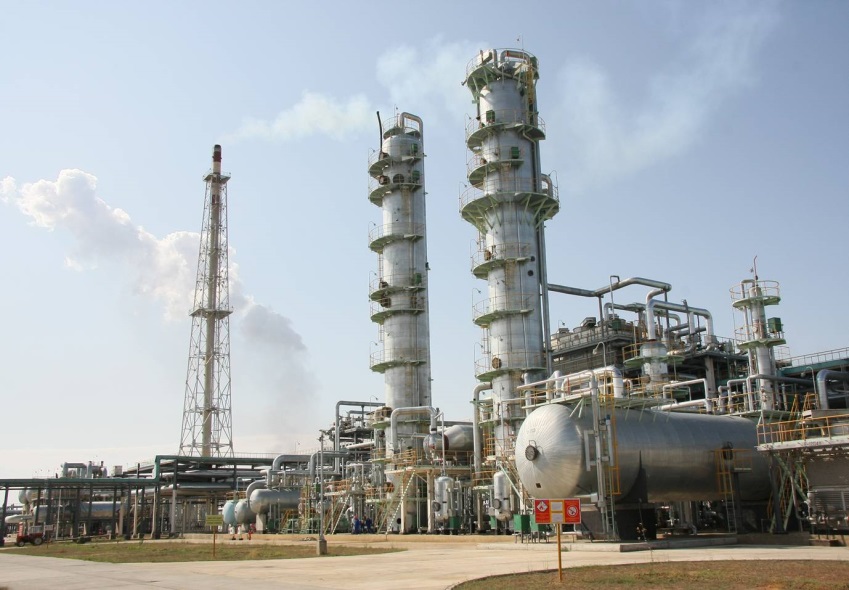 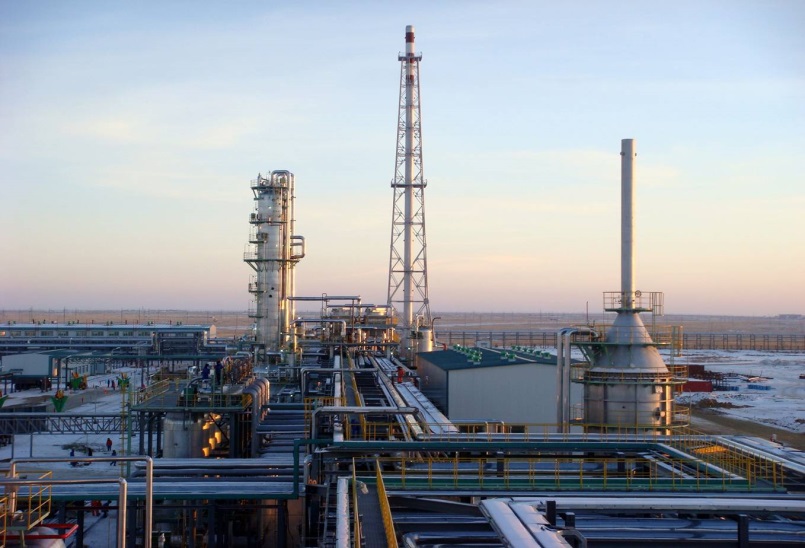 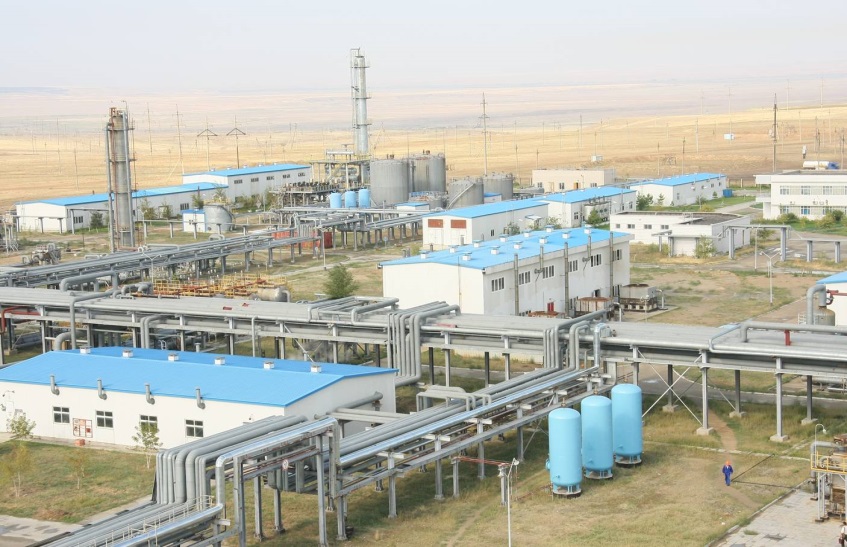 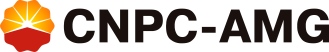 Резервуарный парк ЖНГК
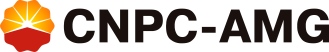 Показатели эмиссий
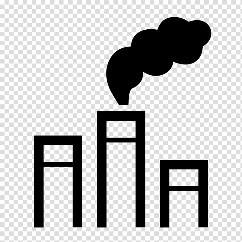 При годовом лимите выбросов ЗВ на 2019 год - 75 139 т фактические выбросы за 2019 год составили 43 387 т
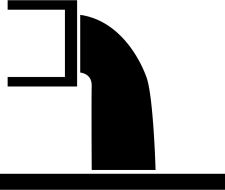 При годовом лимите сбросов ЗВ на 2019 год - 1 452  т фактические сбросы за 12 месяцев 2019 года составили 427 т
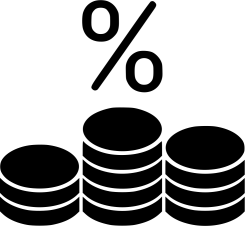 Затраты на природоохранные мероприятия за 2019 год составили – 2 853,589 млн.тенге
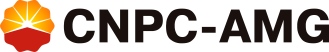 Полигон ТБО
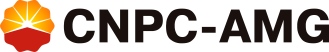 Объемы сжигания газа за период  2007-2019 гг.
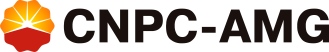 Автоматизированные станции мониторинга (м/р Кенкияк)
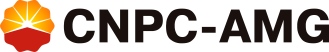 Автоматизированные станции мониторинга (м/р Жанажол)
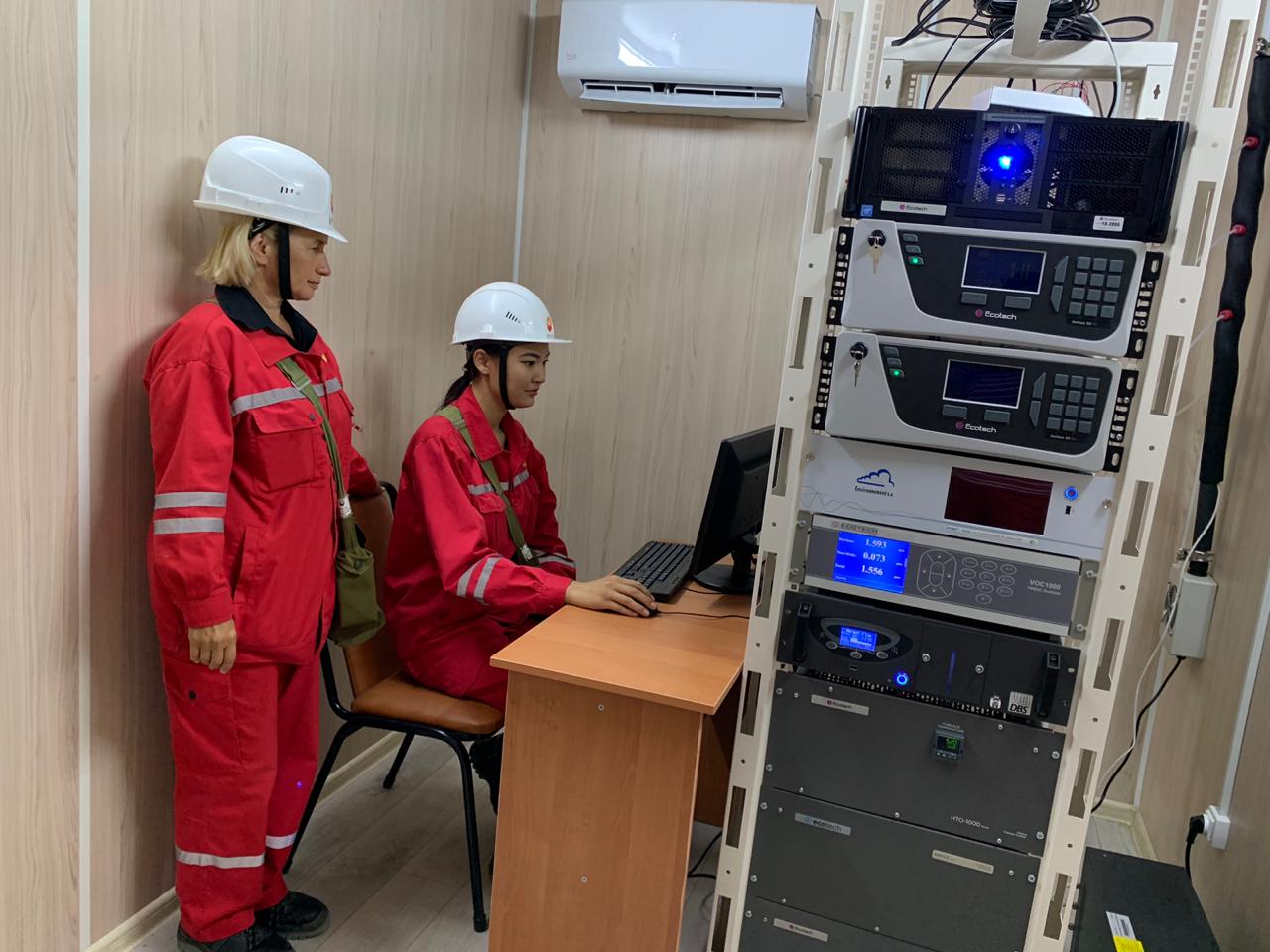 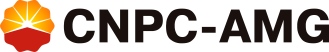 Основные виды отходов
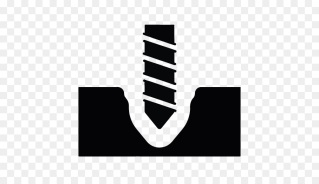 Отходы бурения
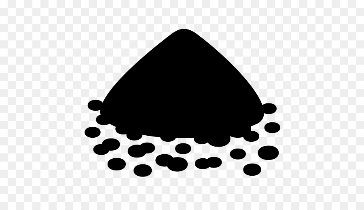 Замазученный грунт
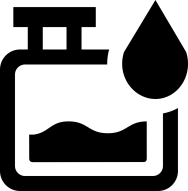 Отработанные щелочные растворы
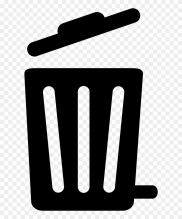 ТБО
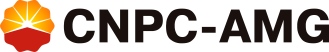 Установка грануляции серы на ЖНГК
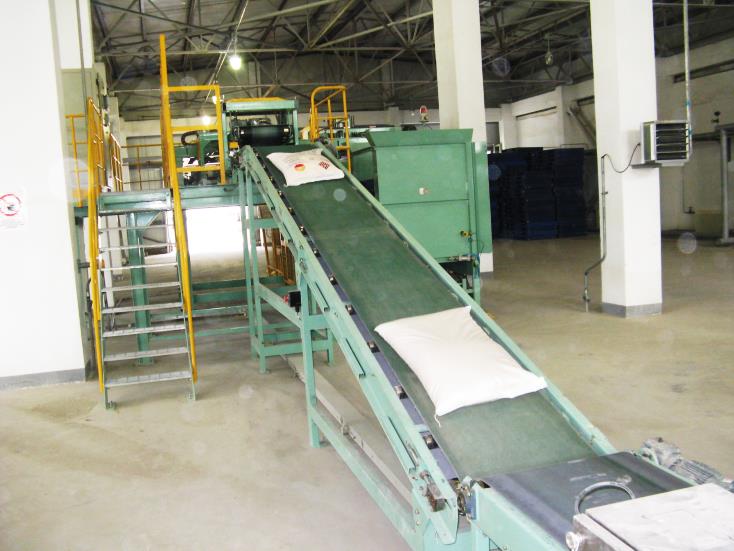 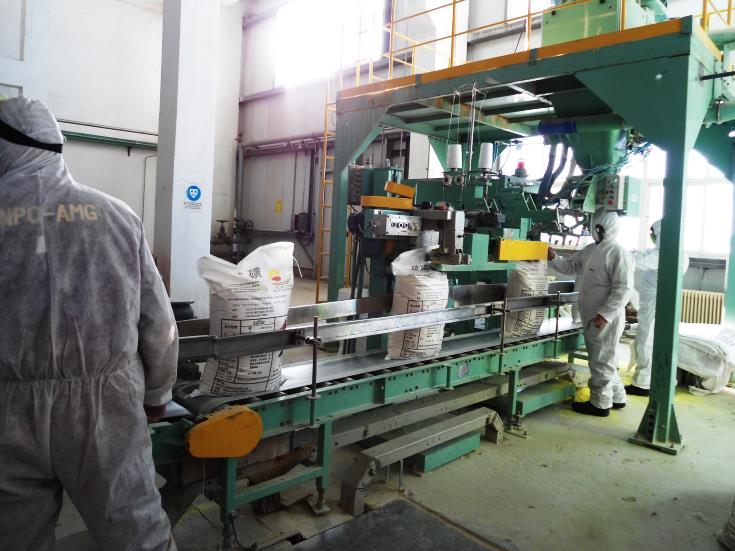 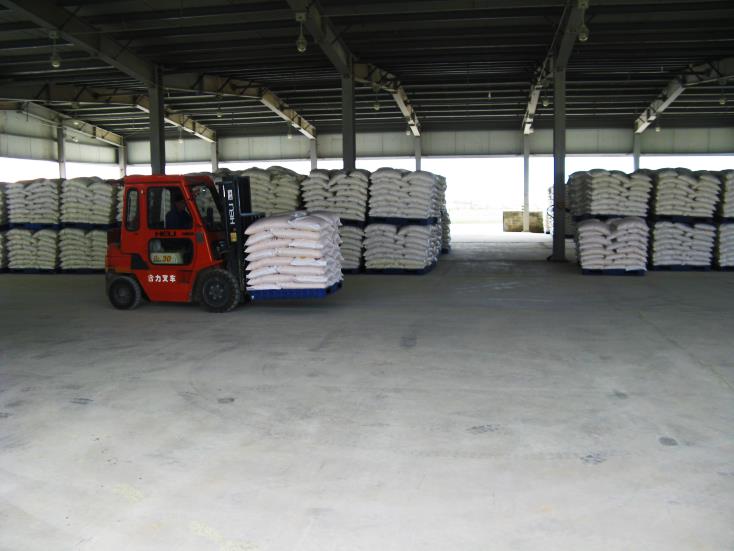 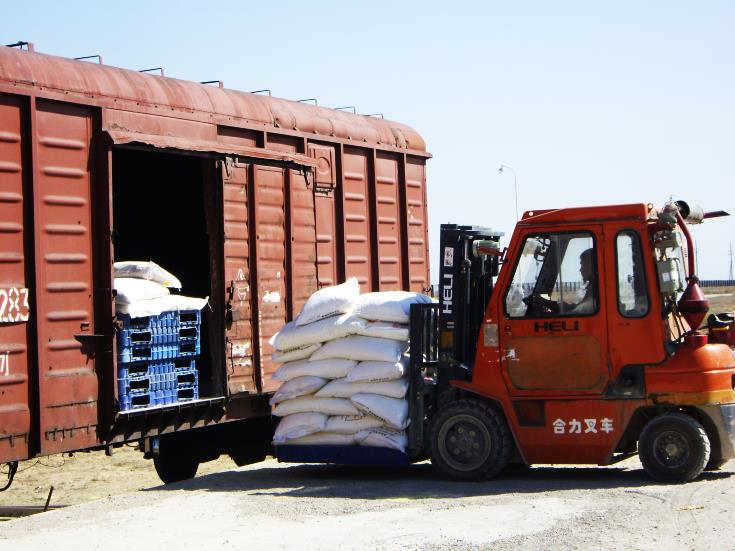 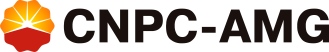 Показатели выработки и реализации серы, т
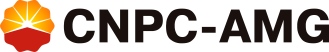 Установка утилизации замазученного грунта
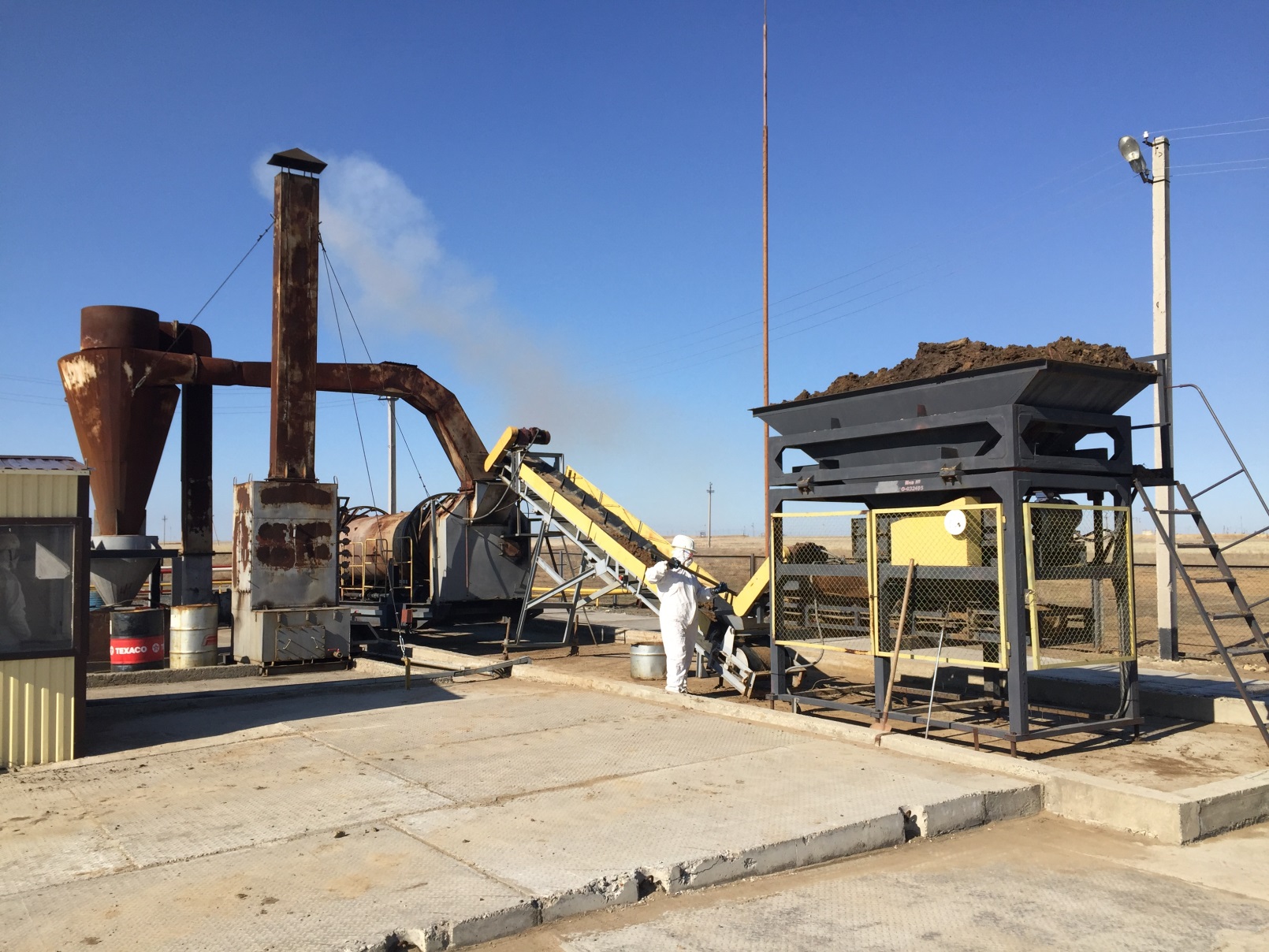 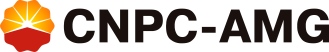 Установка утилизации отработанных щелочных растворов (проект)
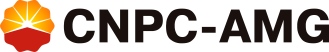 Сортировка ТБО
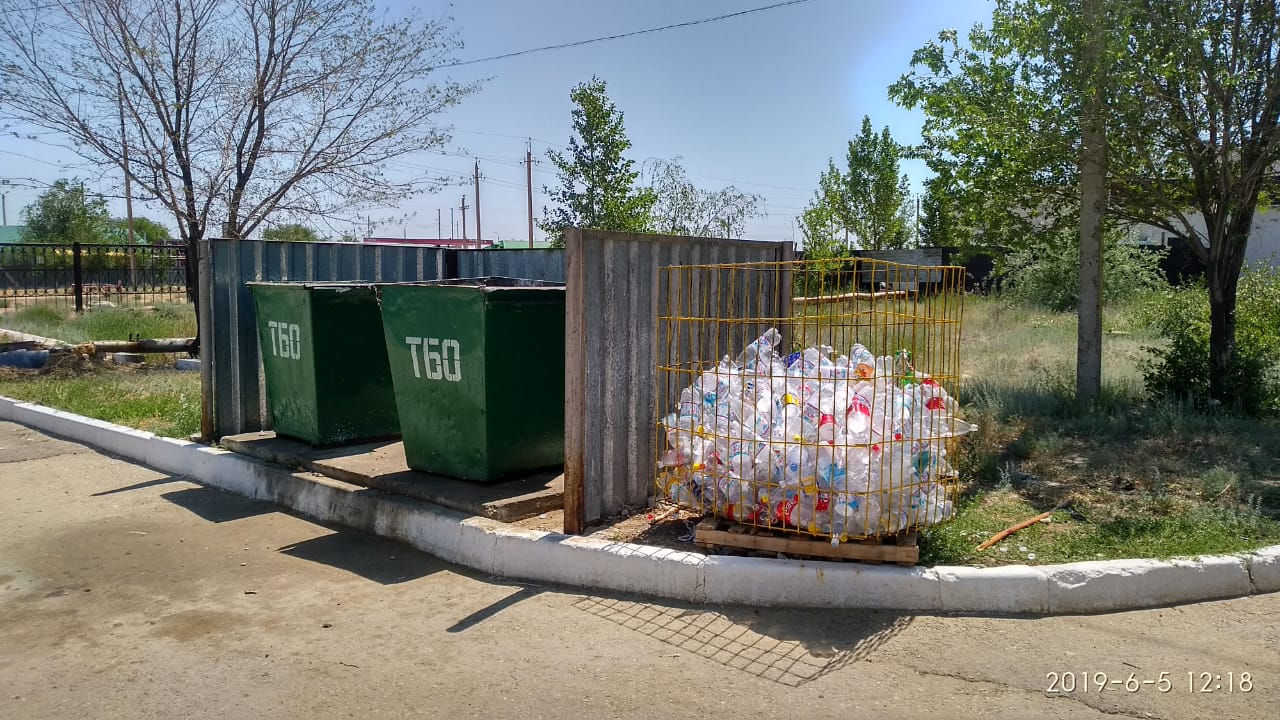 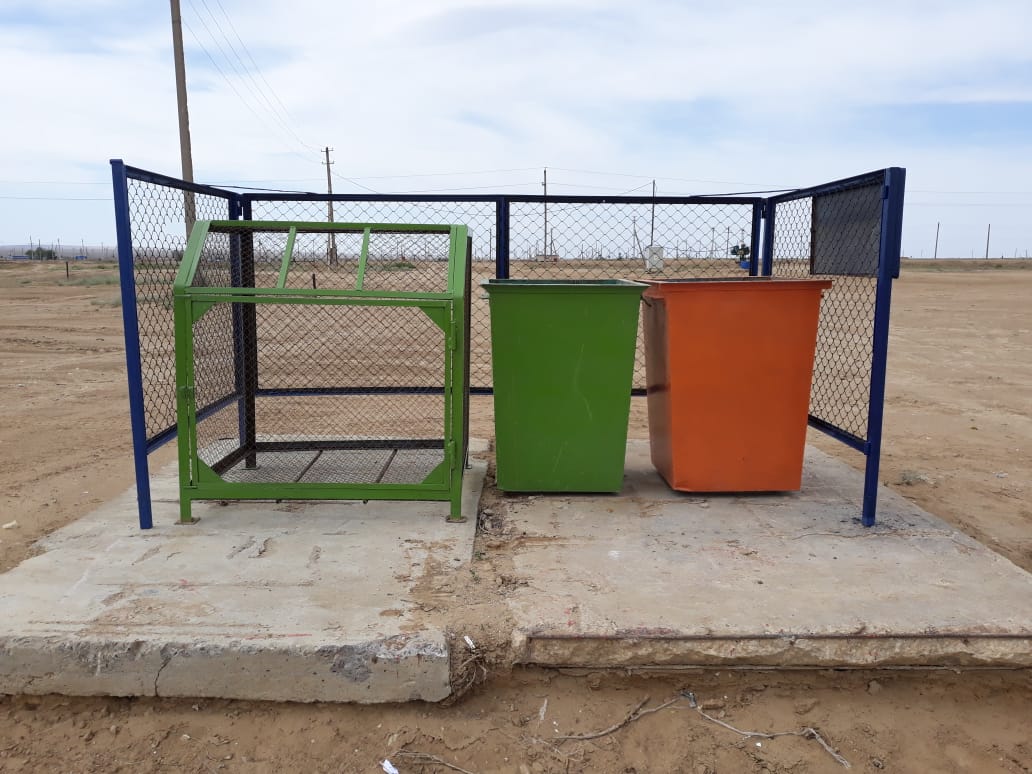 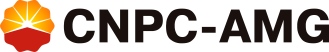 Магистральные газопроводы «Жанажол-Актобе» и «Жанажол- Бухара» (через КС-13)
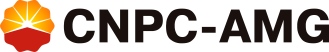 Программа полной утилизации попутного нефтяного газа
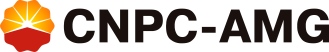 Динамика утилизации газа за период 1997-2019 гг., %
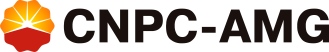 ДКУ-ГЗУ-25 на м/р Кенкияк
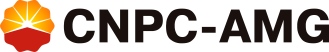 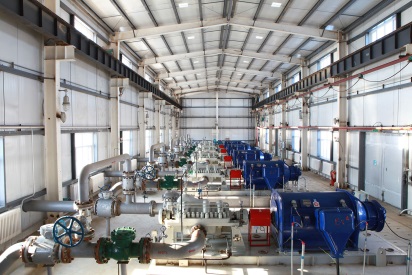 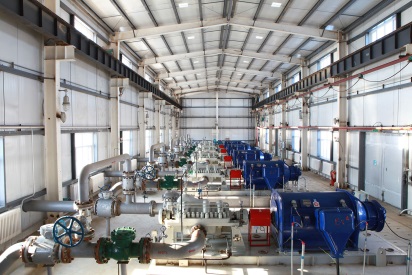 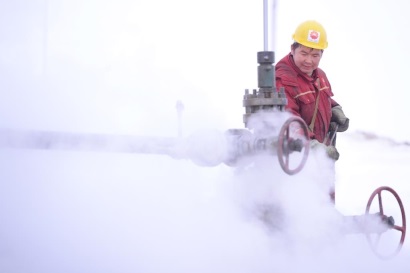 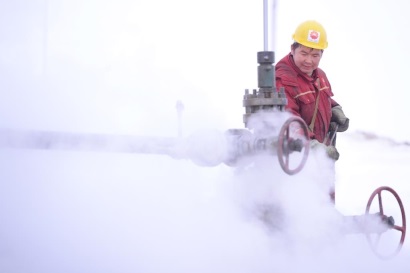 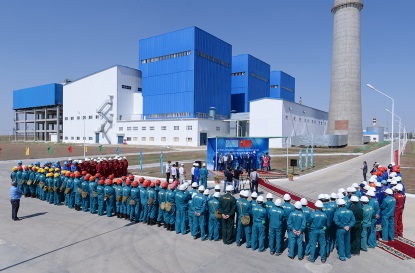 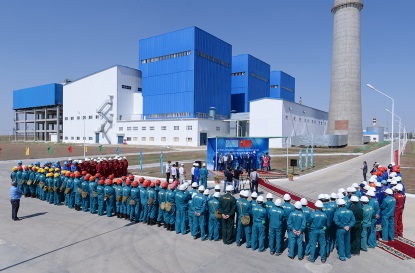 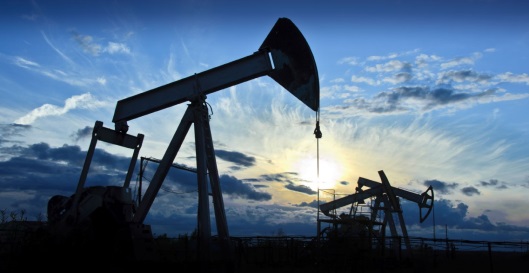 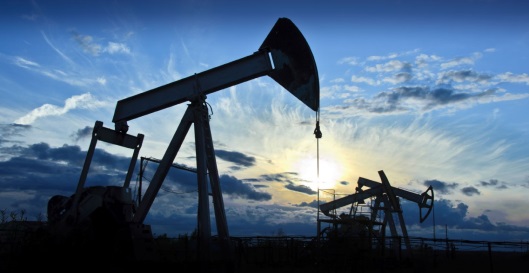 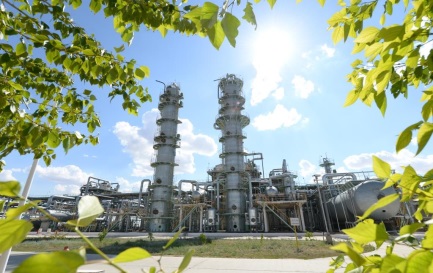 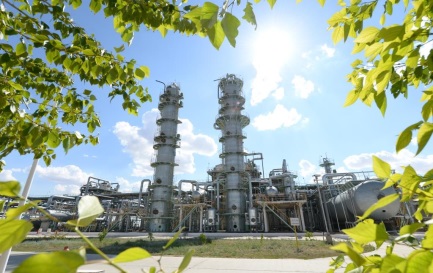 Спасибо за внимание!
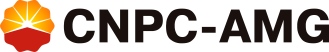